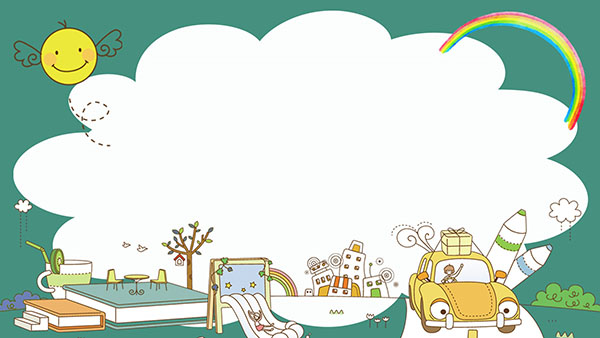 Chào mừng các con 
đến với tiết học
Môn: Tiếng Việt
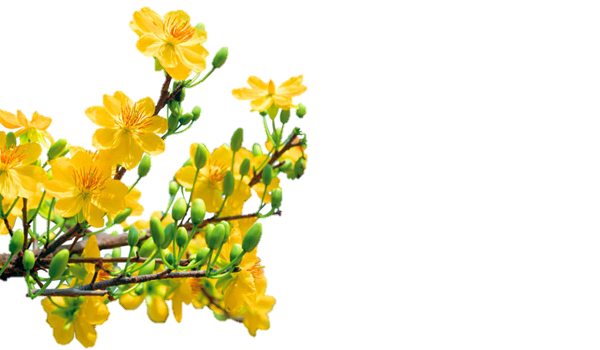 Ôn và Khởi động
1
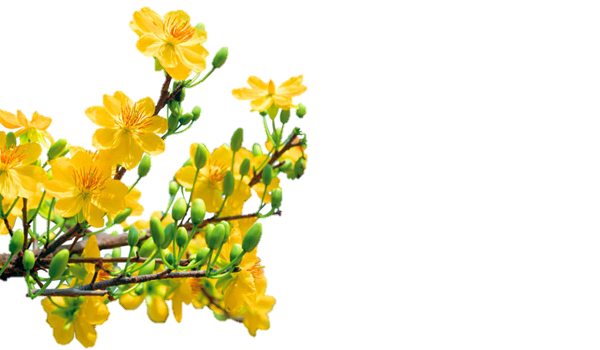 Đọc bài Tôi là học sinh lớp 1 và cho biết:
1. Mặc bộ đồng phục nhà trường, Nam cảm thấy thế nào?
2. Từ khi học lớp 1 em đã làm được những việc gì?
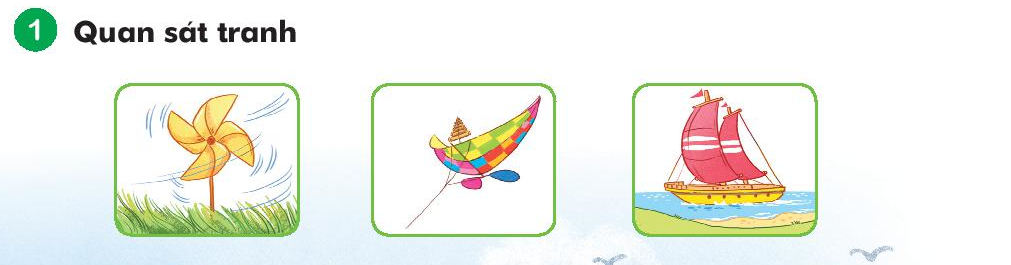 a. Tranh vẽ những vật gì?
b. Nhờ đâu mà những vật đó có thể chuyển động?
TÔI VÀ CÁC BẠN
1
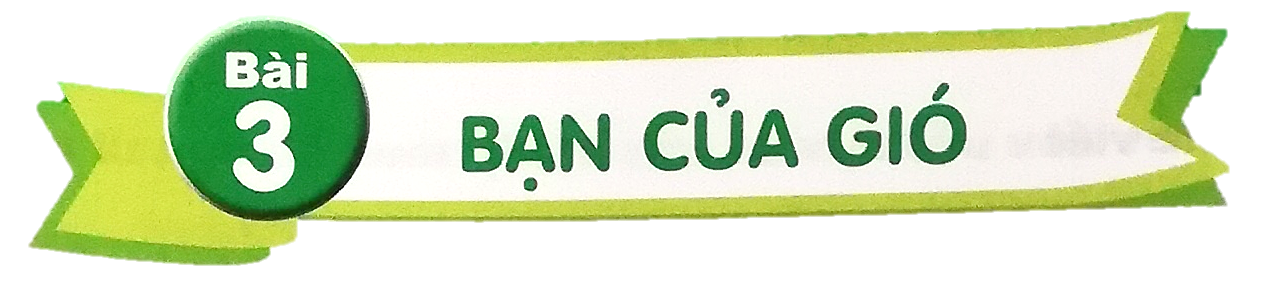 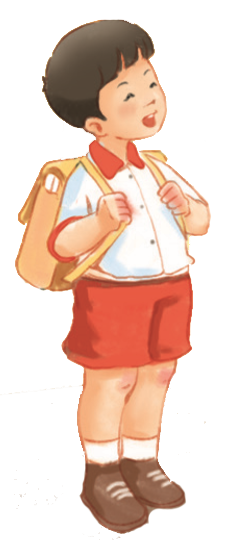 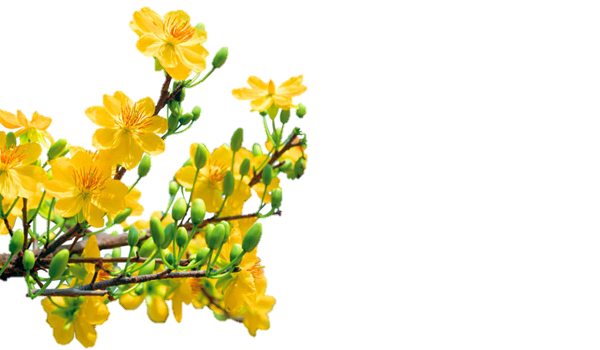 Đọc
2
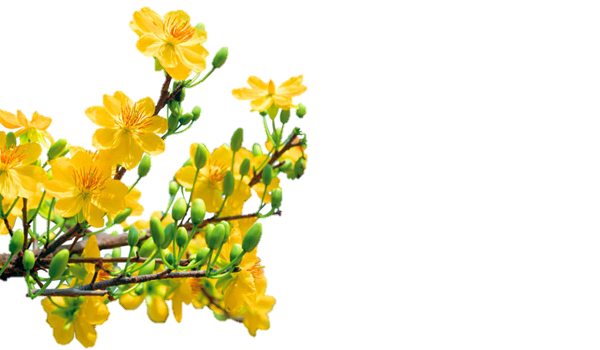 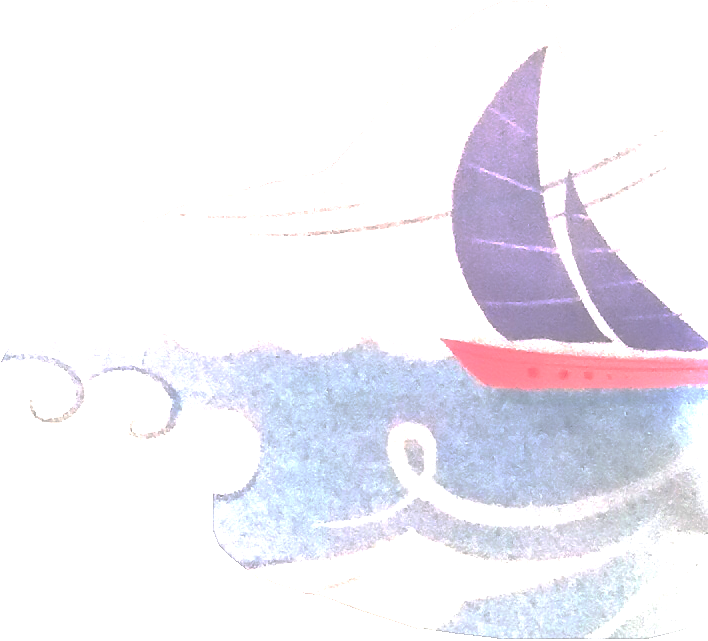 1
2
Bạn của gió
3
4
Ai là bạn gió?
Mà gió đi tìm
Bay theo cánh chim
Lùa trong tán lá…

Gió nhớ bạn quá
Nên gõ cửa hoài
Đẩy sóng dâng cao
Thổi căng buồm lớn.
Khi gió đi vắng
Lá buồn lặng im
Vắng cả cánh chim
Chẳng ai gõ cửa.

Sóng ngủ trong nước
Buồm chẳng ra khơi
Ai gọi: Gió ơi
Trong vòm lá biếc.
(Ngân Hà)
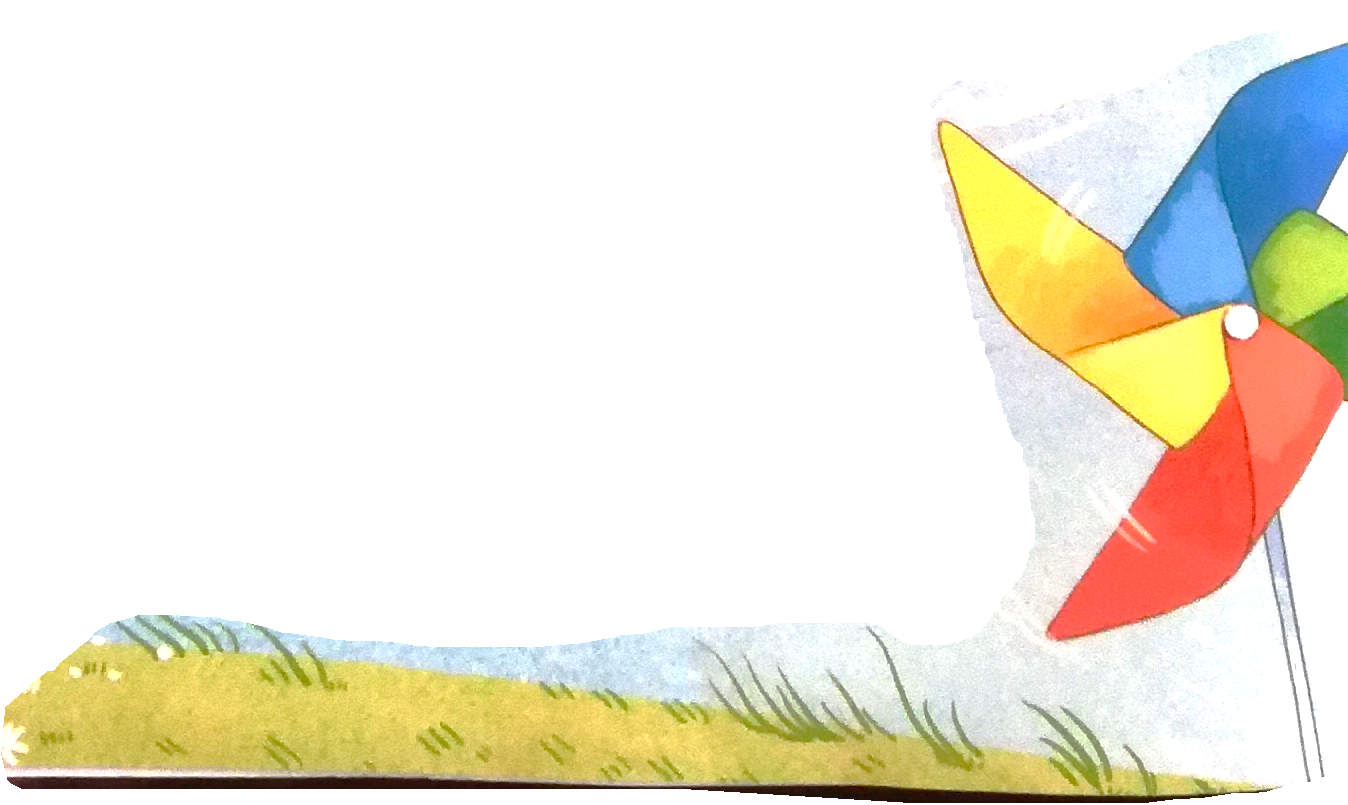 vòm lá : nhiều cành lá đan xen vào nhau tạo thành hình khum khum úp xuống
Lùa: luồn qua nơi có chỗ trống , hẹp.
Đọc từng dòng thơ/ từng khổ thơ
biếc: xanh, trông đẹp mắt
Giải nghĩa:
hoài: mãi không thôi
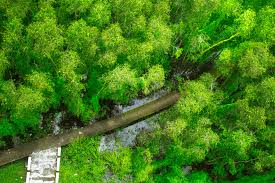 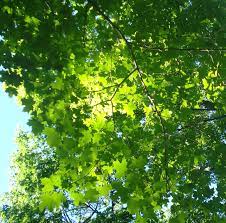 vòm lá
biếc
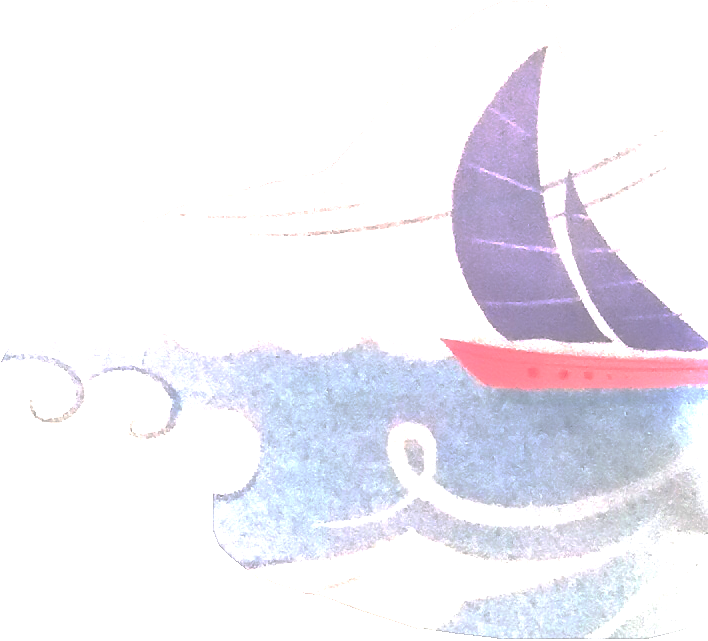 3
Tìm trong hai khổ thơ cuối những tiếng cùng vần với nhau
Tìm trong hai khổ thơ cuối những tiếng cùng vần với nhau
Khi gió đi vắng
Lá buồn lặng im
Vắng cả cánh chim
Chẳng ai gõ cửa.

Sóng ngủ trong nước
Buồm chẳng ra khơi
Ai gọi: Gió ơi
Trong vòm lá biếc.
chẳng
vắng
vắng
lặng
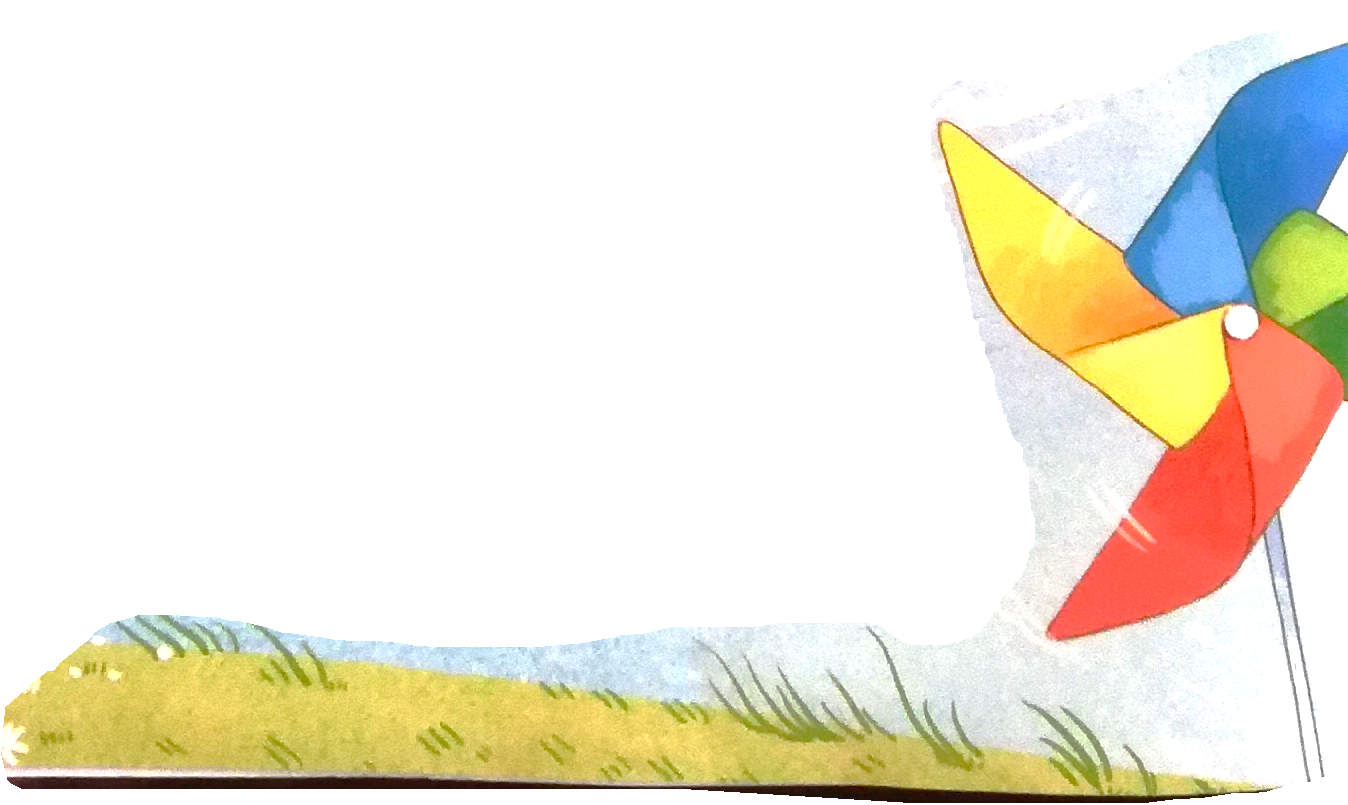 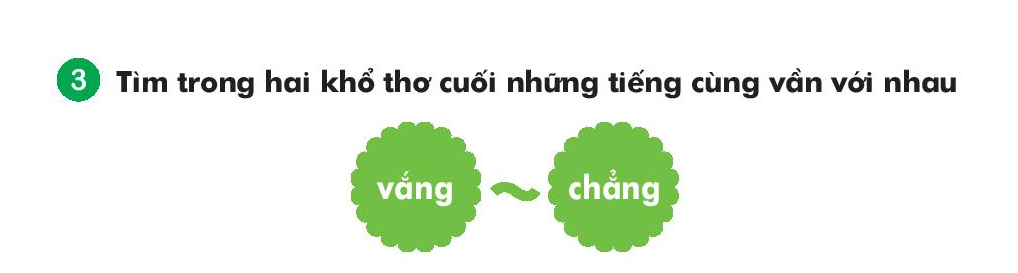 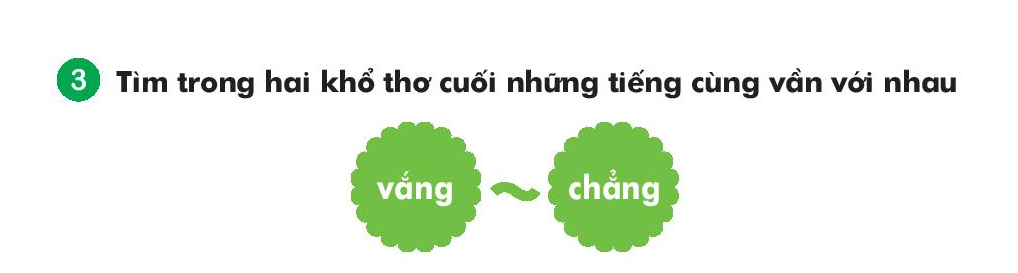 lặng
Khi gió đi vắng
Lá buồn lặng im
Vắng cả cánh chim
Chẳng ai gõ cửa.
Sóng ngủ trong nước
Buồm chẳng ra khơi
Ai gọi: Gió ơi
Trong vòm lá biếc.
đi
gõ
khi
gió
im
chim
trong
sóng
lá
ơi
Cả
khơi
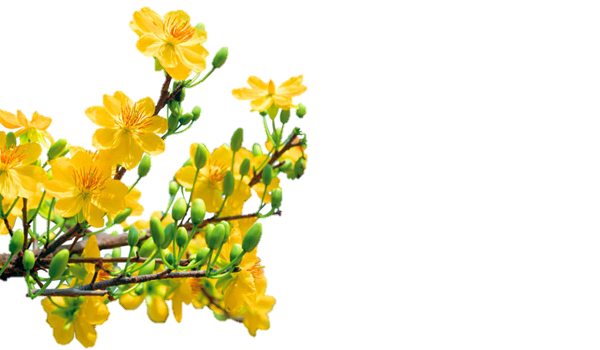 Tiết 2
Trả lời câu hỏi
3
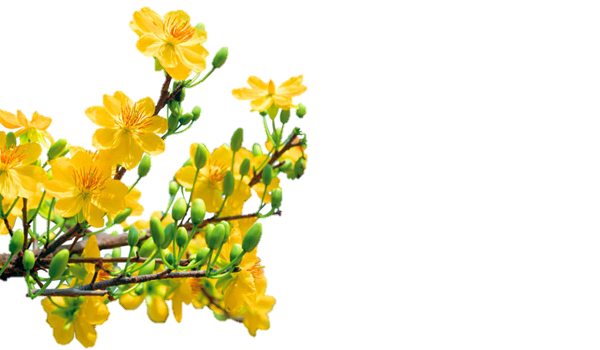 3
Trả lời câu hỏi
a. Ở khổ thơ thứ nhất, gió đã làm gì để giúp bạn ?
Ai là bạn gió?
Mà gió đi tìm
Bay theo cánh chim
Lùa trong tán lá…

Gió nhớ bạn quá
Nên gõ cửa hoài
Đẩy sóng dâng cao
Thổi căng buồm lớn.
Gió bay theo cánh chim, lùa trong tán lá.
b. Gió đã làm gì khi nhớ bạn?
Khi nhớ bạn, gió gõ cửa tìm bạn, đẩy sóng dâng cao, thổi căng buồm lớn.
3
Trả lời câu hỏi
Khi gió đi vắng
Lá buồn lặng im
Vắng cả cánh chim
Chẳng ai gõ cửa.

Sóng ngủ trong nước
Buồm chẳng ra khơi
Ai gọi: Gió ơi
Trong vòm lá biếc.
(Ngân Hà)
c. Điều gì xảy ra khi gió đi vắng ?
Khi gió đi vắng, lá buồn lặng im , vắng cả cánh chim, chẳng ai gõ cửa, sóng ngủ trong nước, buồm chẳng ra khơi.
2. Viết những tiếng cùng vần với nhau trong hai khổ thơ cuối  ( SHS trang 12).
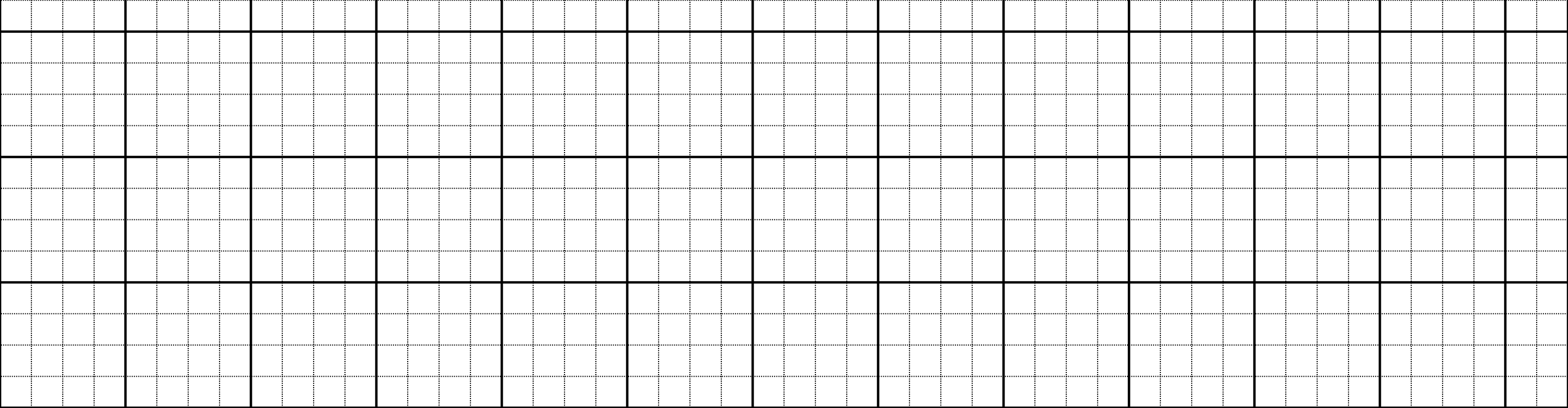 vắng, chẳng, lặng
im, chim - ơi, khơi
6
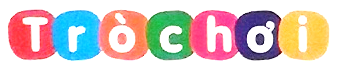 Tìm bạn cho gió
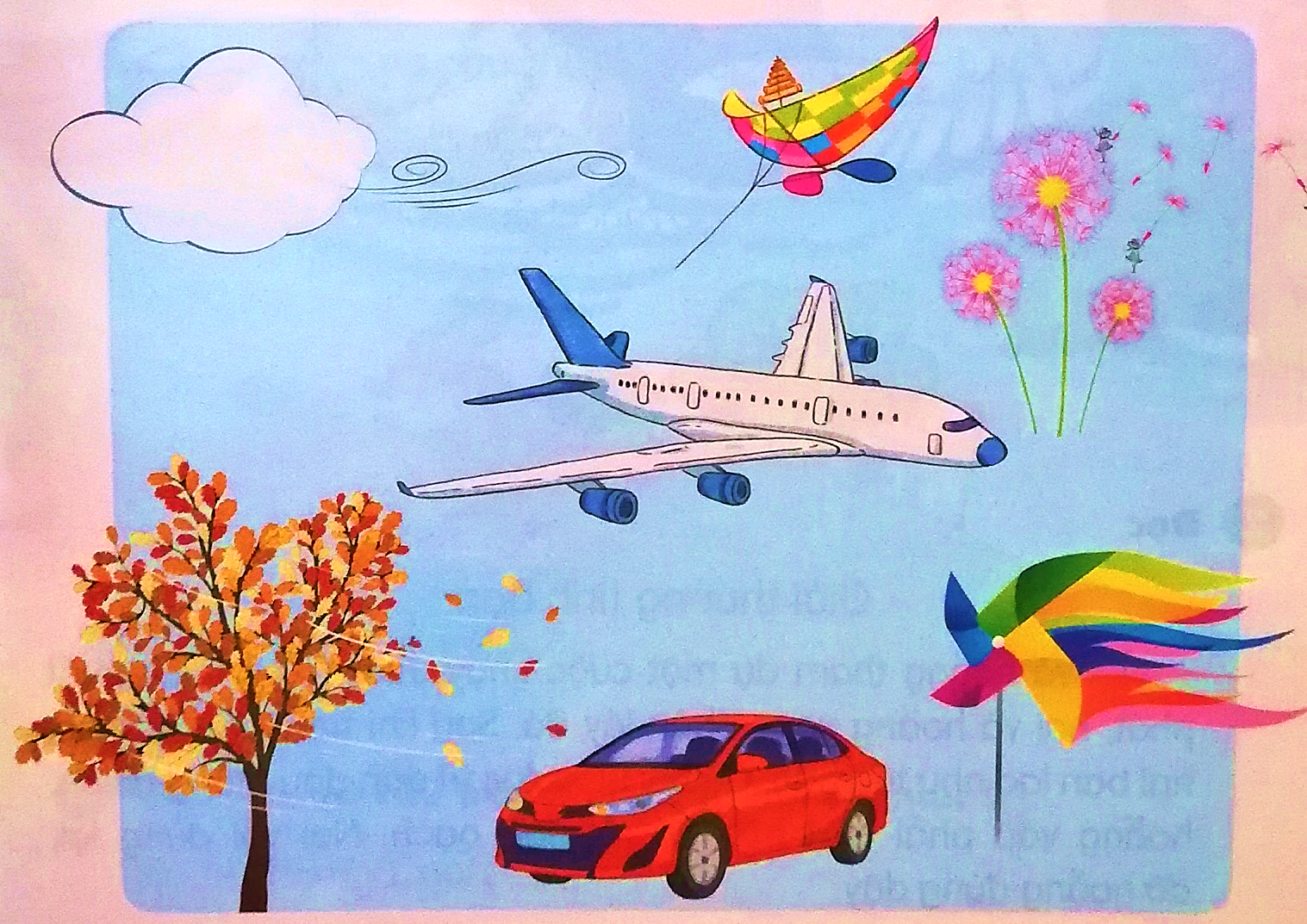 CỦNG CỐ 
BÀI HỌC
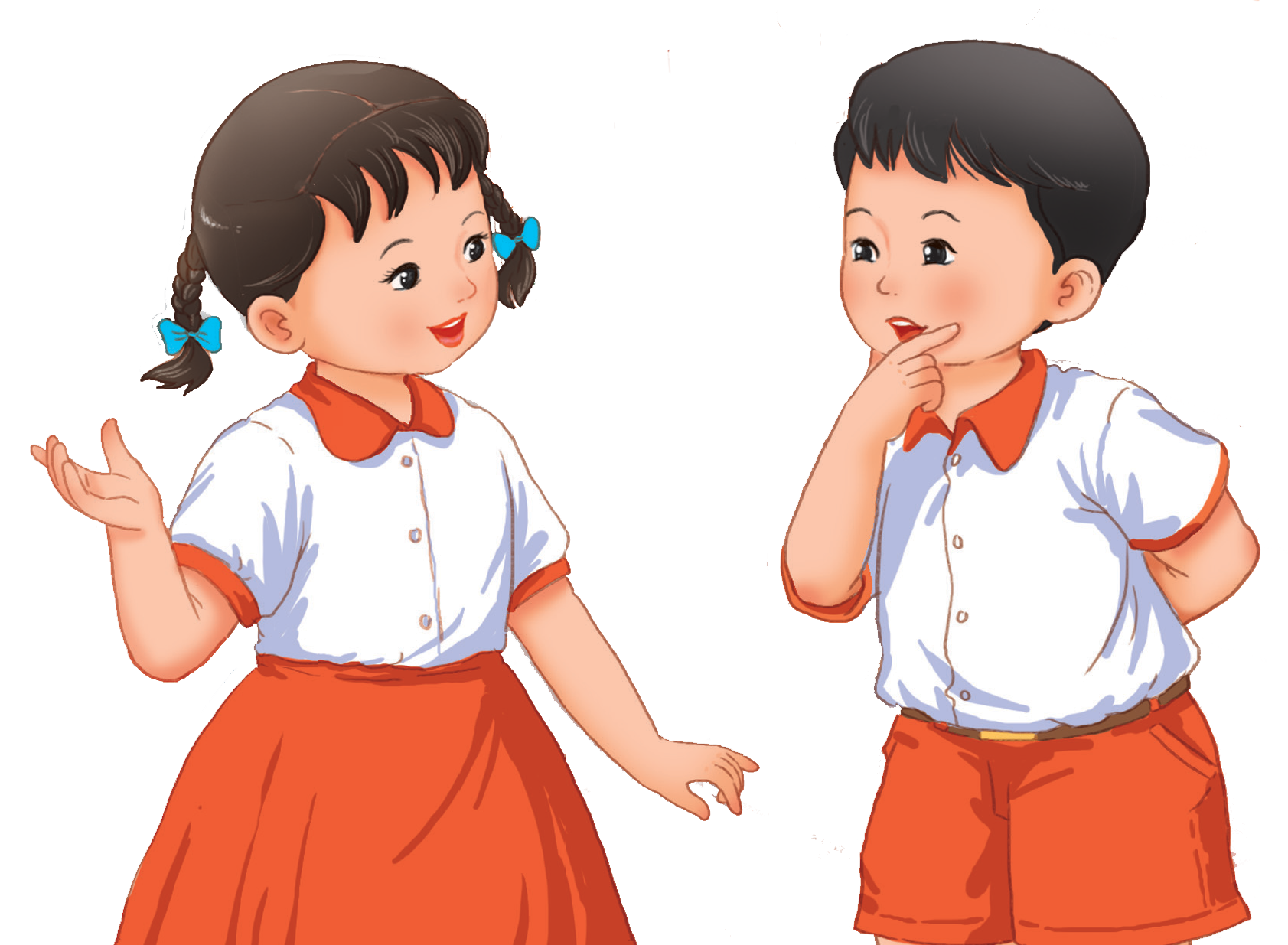